Муниципальное автономное дошкольное образовательное учреждение
«Детский сад №6    «Колокольчик» п. Мирный»
«О тех, кто хлеб растит»
Автор:  Турусова Татьяна Анатольевна
воспитатель  высшей квалификационной категории
Агроном
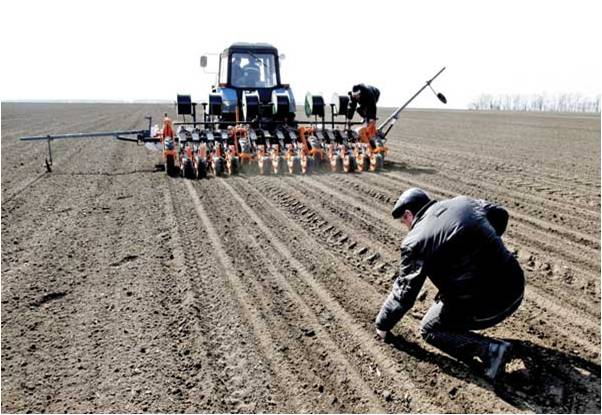 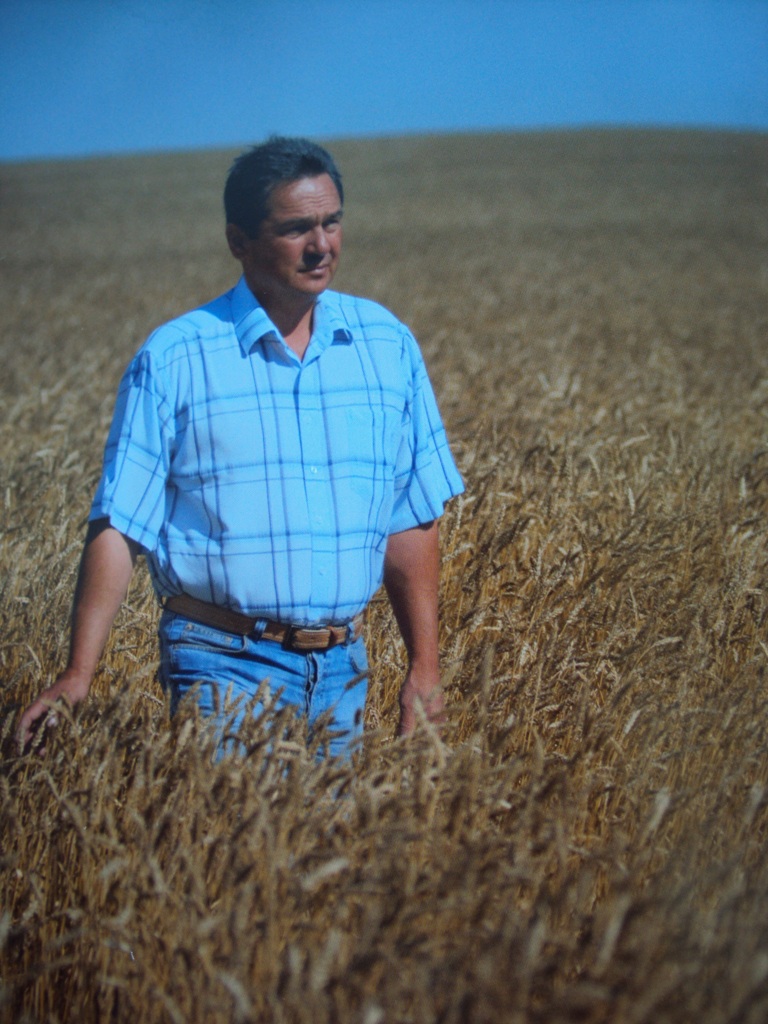 Не застать весною домаДнём и ночью агронома.Дом его весной — поля,Сева ждущая земля!
Тракторист
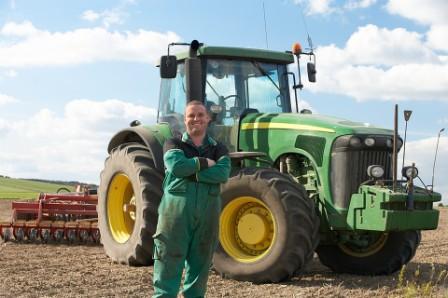 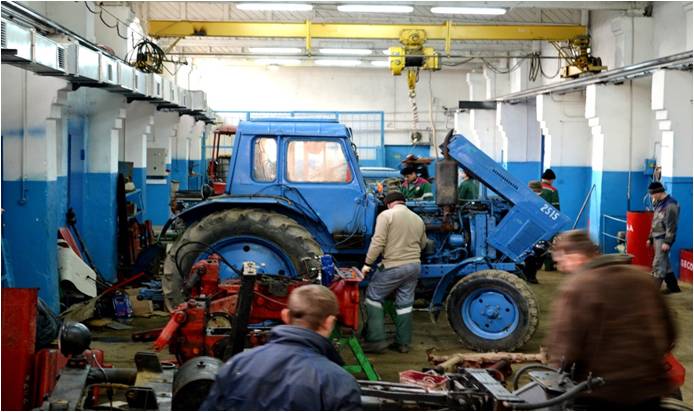 Тракториста круглый годНа селе работа ждёт.В бездорожье он пройдёт,Вспашку он произведёт.Трактор в сеялку впрягает,Поле быстро засевает.
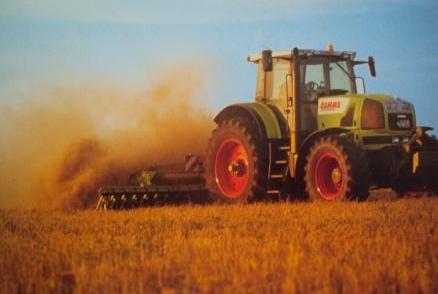 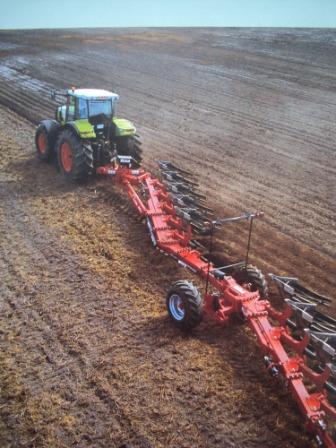 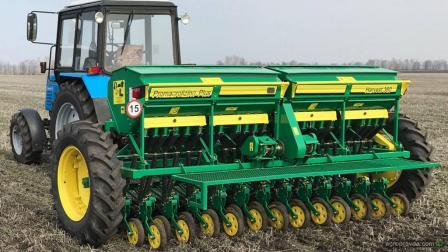 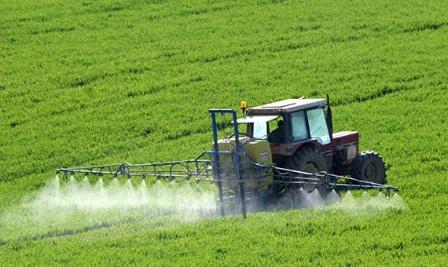 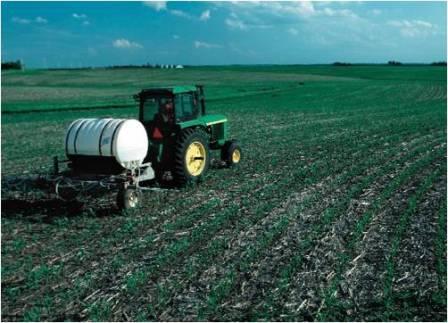 Комбайнер
На заре, лишь подрумянитЛуч рассветный тополя,Комбайнёр к штурвалу встанетИ скорее на поля.Он похож на капитана,Но ведет корабль степной.Спорит он с волной упрямо,Только с золотой волной.
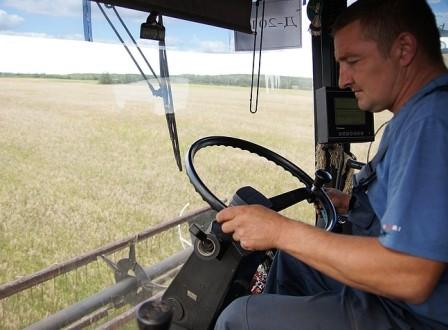 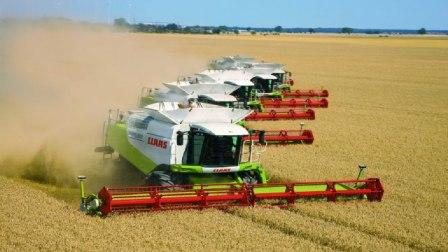 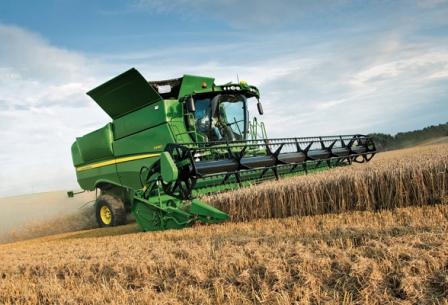 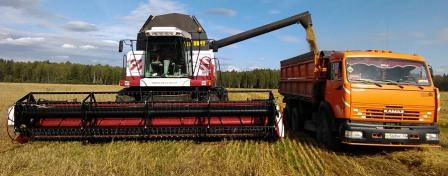 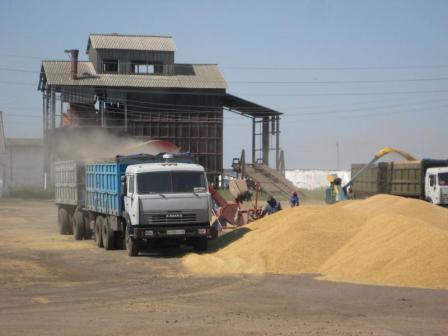 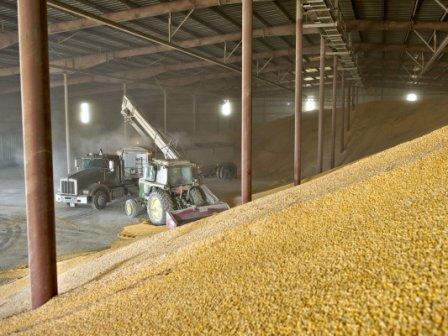 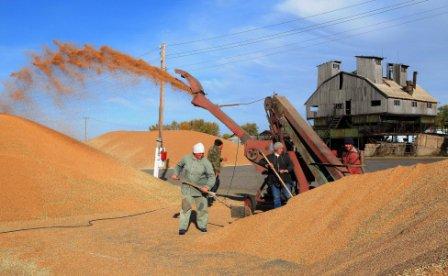 Хлеб – тяжелый труд тысячи людей.
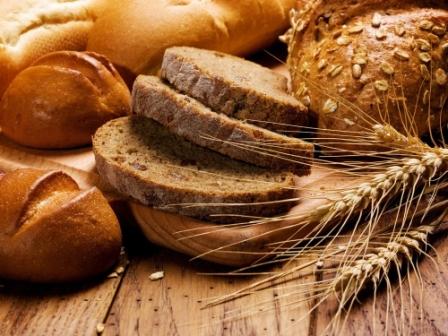 Почет и честь вам , хлеборобы!
За ваш прекрасный урожай!
За то, что Родине вы дали
Душистый хлеба каравай!